Modalità di classificazione dell'atleta nella Paracanoa
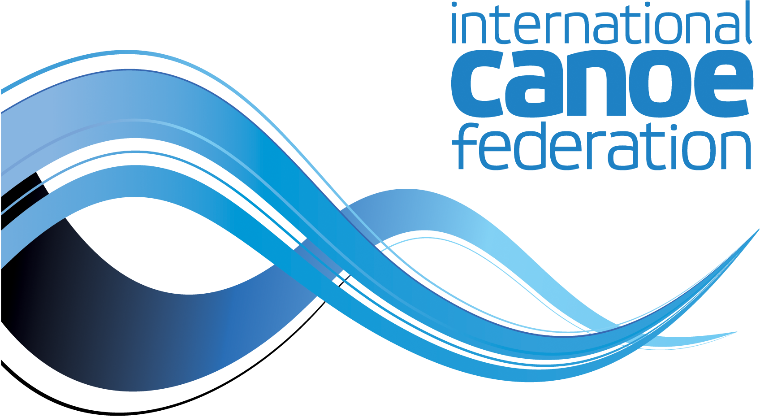 Maria de Fatima Fernandes Vara
ICF 
Head of Classification
International Canoe Federation - PARACANOE
La Storia del Movimento Paralimpico
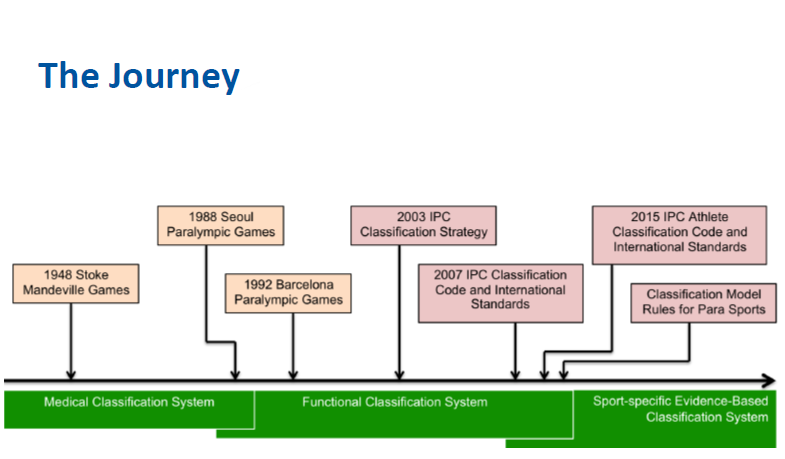 International Canoe Federation
PARACANOE
Modalità di classificazione dell'atleta nella Paracanoa
International Canoe Federation - PARACANOE
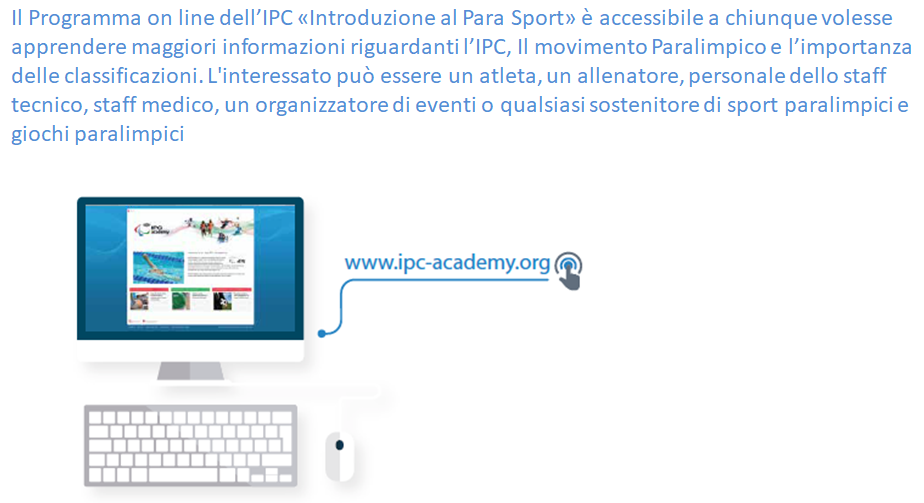 International Canoe Federation - PARACANOE
I 10 deficit funzionali derivanti da una patologia “Impairment” riconosciuti dall’IPC: 

Deficit di forza muscolare  
Deficit dell’escursione articolare
Mancanza di un arto 

Differente lunghezza degli arti  
Bassa statura
Ipertonia 
Atassia 
Atetosi 
Deficit visivo
Deficit intellettivo
IMPAIRMENT
 ELIGIBILI 
NELLA PARACANOA
(tronco e solamente arti inferiori )
International Canoe Federation - PARACANOE
2.
Le fasi del Processo di classificazione
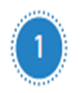 Determinare la presenza di una o più delle tre menomazioni (riportate in basso). 
La menomazione deve essere il risultato di una patologia permanente e  dimostrabile  
Deficit di forza muscolare  
Deficit dell’escursione articolare
Mancanza di un arto
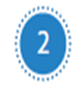 Accertare la presenza di un deficit funzionale minimo, definito «minimal eligibilty criteria»
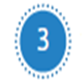 Batteria di tre valutazioni (specifiche per ogni imbarcazione, come descritto di seguito). 
Sulla base del punteggio ottenuto, all’atleta verrà assegnata una classe
International Canoe Federation - PARACANOE
L
Criterio minimo di 
elegibilità
KAYAK
L’atleta deve perdere 
almeno 4 punti 
in un (1) arto inferiore
Se NO , l’atleta sarà dichiarato non elegibile e la classificazione verrà terminata
Se SI, l’atleta verrà sottoposto 
a specifici test di valutazione
Per ogni batteria di test verrà assegnato un punteggio
che indicherà un cluster
Tronco 
Punteggio tra 0 e 84 punti

Cluster 1 (0-16 punti) 
Cluster 2 (17-68 punti)
Cluster 3 (69-84 punti
Tecnica Kayak 
Punteggio tra 0 e 12 punti

Cluster 1 (0-3 punti) 
Cluster 2 (4-8 punti) 
Cluster 3 (9-12 punti
ARTI INFERIORI
Punteggio tra 0 e 28 

Cluster 1 (0-2 punti) 
Cluster 2 (3-17 punti) 
Cluster 3 (18-24 punti) 

Se l'atleta ha più di 24 punti,  
non è ammissibile
ARTI INFERIORI
Punteggio tra 0 e 28

Cluster 1 (0-2 punti)
Cluster 2 (3-17 punti)
Cluster 3 (18-24 punti)

Se l'atleta ha più di 24 punti,
 non è ammissibile
International Canoe Federation - PARACANOE
KAYAK
La somma dei punti (ogni cluster) delle 3 batterie di test determinerà la classe nella quale competerà
KL1
KL2
KL3
DA 8 A 9
PUNTI
3 PUNTI
DA 4 A 7 PUNTI
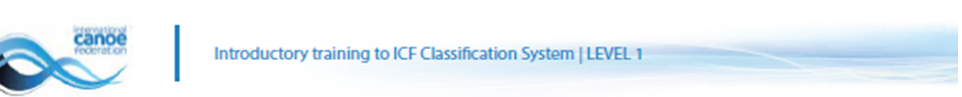 International Canoe Federation - PARACANOE
International Canoe Federation - PARACANOE
L
Criterio minimo di 
elegibilità
Va’a
Il punteggio trasformato del tronco è pari a 10,5 punti o meno e il punteggio  di entrambe le gambe è pari a 20 punti  o meno (perdita di 7,5 punti o più al test dinamico del tronco e 8 punti o più agli arti inferiori)
ARTI INFERIORI

Il punteggio è di 17 punti o meno
 (perdita di 11 punti)
su due arti inferiori
ARTI INFERIORI

Il punteggio è di 4 punti o meno(perdita di 10 punti)
 su un arto inferiore
Se NO , l’atleta sarà dichiarato non elegibile e la classificazione verrà terminata
Se SI, l’atleta per cortesia indicare un delle opzioni riportate di seguito
Dopo la conferma dei punteggi delle tre batterie di test di valutazione (tronco, gambe e tecnica Va’a), calcolati come indicato di seguito, viene attribuita all'atleta una classe
International Canoe Federation - PARACANOE
Tabella riassuntiva delle classificazioni
Va’a
Tronco
(da 15 a 18 punti)
Tronco
(da 0 a 13.5 punti)
SOMMA
arti inferiori + osservazione in acqua
SOMMA
Tronco + arti inferiori + osservazione in acqua
Osservazione in acqua
≤ 18 punti
ARTI INFERIORI
≤ 18 punti
≥28 Pts
1-27 Pts
0 Pts
VL3
VL1
VL2
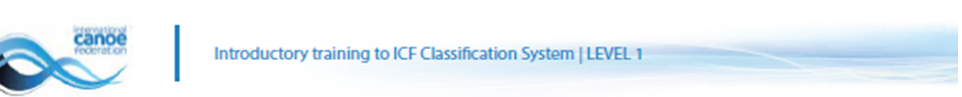 International Canoe Federation - PARACANOE
International Canoe Federation - PARACANOE
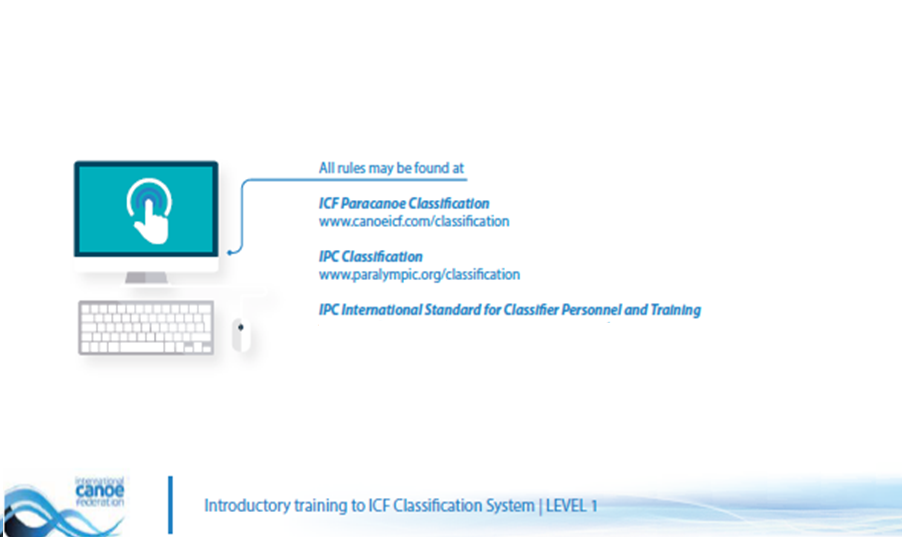 Tutti i regolamenti sono disponibili all'indirizzo
International Canoe Federation - PARACANOE
International Canoe Federation - PARACANOE
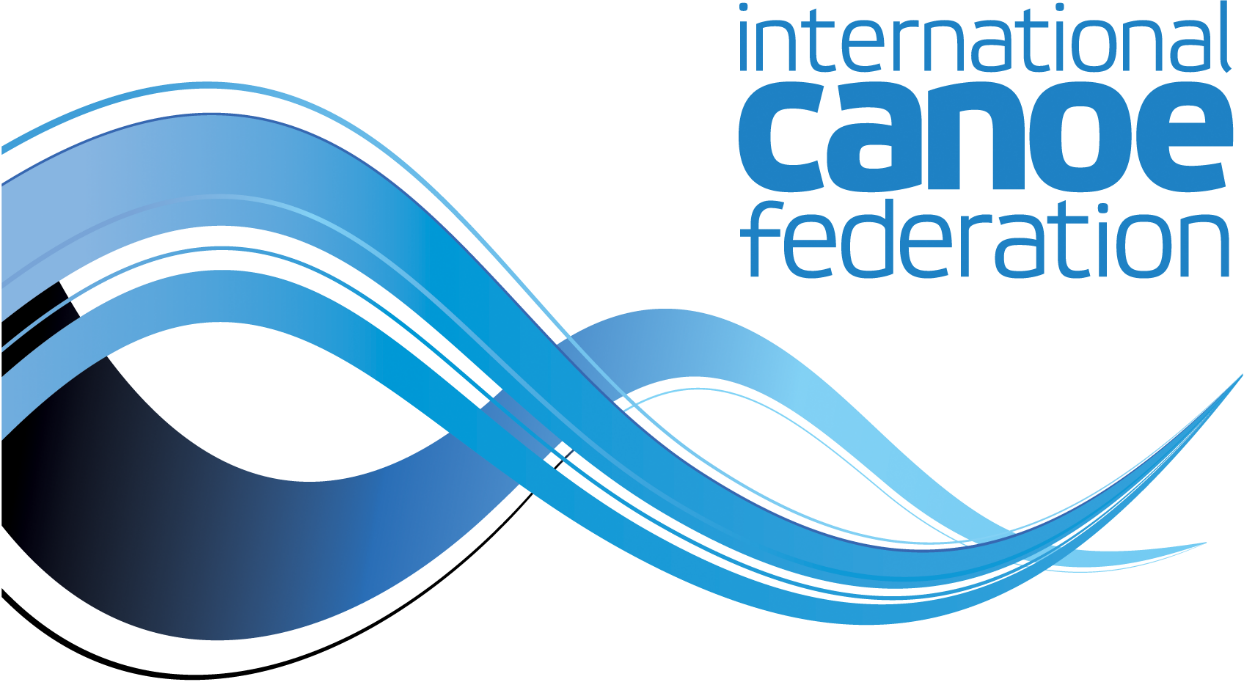 Grazie per l’attenzione

mfatimafv12@gmail.com
International Canoe Federation - PARACANOE